Опіки
Виконала:
учениця 11 класу
Лозівської гімназії
Воловик Алла
Опіки — фізична травма, що виникає внаслідок дій на тканини фізико-хімічних агентів
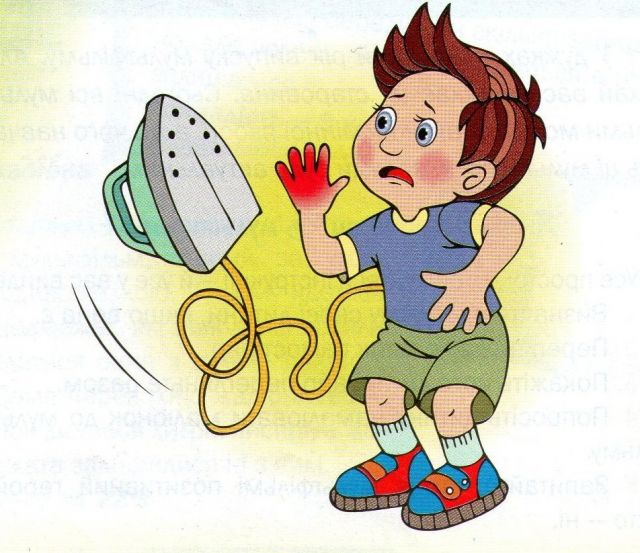 Класифікація опіків
.
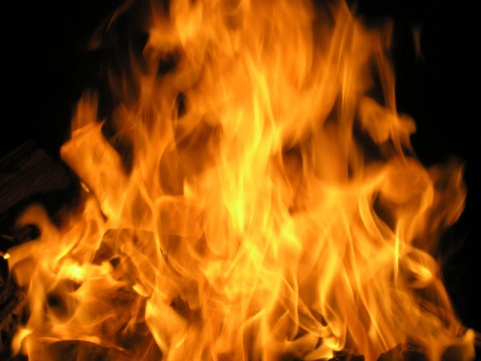 1
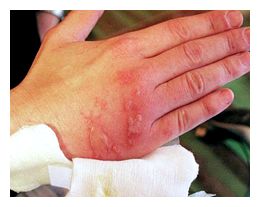 2
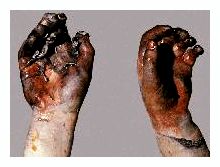 термічні 
хімічні 
радіаційні 
променеві 
світлові 
сонячні 
електричні (електроопіки)
 термохімічні.
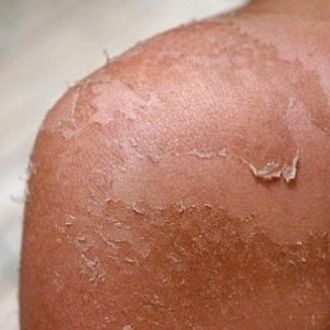 3
4
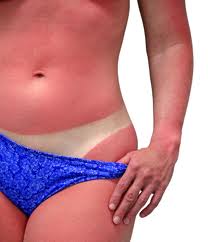 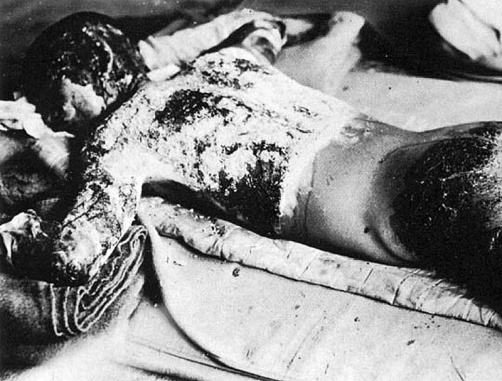 5
6
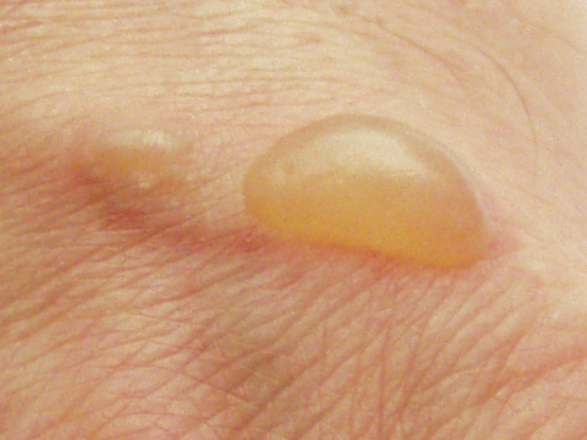 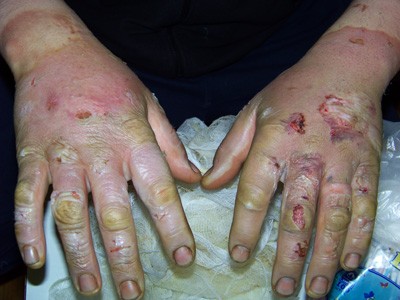 8
7
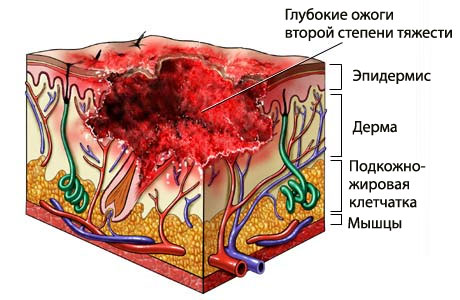 Ступені опіків
Є 4 ступені глибини опіків тканин:
ступінь I (легкий) 
ступінь II(середній) 
ступінь IIIa(середньо-важкий) 
ступінь IIIb(важкий) 
ступінь IV (дуже важкий)
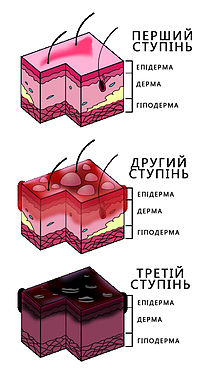 Чим більше обпечена поверхня, тим важчий стан постраждалого. Вважають, що чим більша площа опікової поверхні, тим вищий ризик розвитку опікового шоку та опікової хвороби.
Опіки I ступеня
Охолодити поверхню опіку холодною водою, щоб зупинити подальшу дію температури. 
Закрити уражені ділянки сухою антисептичної пов’язкою. 
Опіки I ступеня після охолодження обробити 40%-м спиртом або одеколоном.
Опіки II ступеня:
Обробити 33% розчином спирту. 
Накласти стерильні пов'язки.
 Розкривати чи зрізати пухирі не потрібно. 
Невеликі поверхневі опіки кистей рук, ступнів площею не більш 1-2% можна лікувати амбулаторно.
Опіки III-IV ступеня
До втручання лікаря не проколювати пухирі, які утворюються; 
Накладіть стерильну пов’язку, не видаляючи з поверхні опіку залишків одягу. 
Одяг акуратно зріжте ножицями по краю обпаленої поверхні. 
Якщо потерпілий знаходиться у свідомості і немає явищ шоку, дайте йому 2 таблетки анальгіну і негайно відправте в лікувальну установу.
Народні методи лікування
Народна медицина радить спосіб лікування опіку – картоплею. Натерти на тертці свіжу картоплю, покласти на ганчірку і прив’язати до хворого місця. Як тільки компрес нагріється, зняти його.
Спосіб лікування чаєм: заварити міцний чорний або зелений чай, остудити заварку до 15 ° С і поливати нею обпалені місця, перебинтовуючи їх. Постійно змочувати бинти заваркою, не даючи їм висихати. Робити так 10-12 днів.
Опіки очей
При опіку очей кислотою промивайте їх 10-15 хв слабким струменем води, потім додатково промийте 2%-м розчином питної соди. Повіки при цьому відкривайте порізно.
При опіку очей лугом рясно промийте їх водою, а потім додатково – 2%-м розчином борної кислоти або розведеним водою оцтом (на 50 частин води 1 частина оцту).